Coördinatie Beddencapaciteit
Januari 2024
Opdracht projectgroep coördinatie beddencapaciteit
Het door ontwikkelen van de ZorgBedWijzer incl. de langdurige Wlz-bedden, de benodigde managementinformatie en aansluitend bij de wensen van de verwijzers
Het inrichten van een zorgpunt in Noord- en Midden-Limburg voor die situaties waarin de ZorgBedWijzer geen oplossing biedt
Het herformuleren van de werkwijzen rondom de coördinatie van IBS- en zorgcrisisbedden
Deelnemers projectgroep
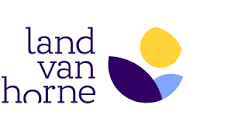 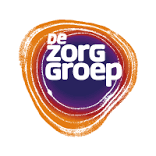 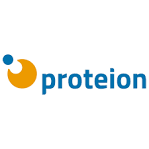 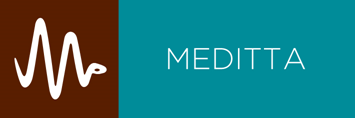 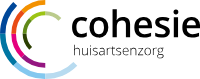 Doorlopen proces
Wensen huisartsen, spoedeisende hulp en transferafdelingen ziekenhuizen opgehaald
Niet de triage hoeven te doorlopen; snel inzicht in lege bedden
Vervolg wanneer er geen bed beschikbaar is
Eisen zorgverzekeraars met betrekking tot uitbreiding bedden en managementinformatie geïnventariseerd
Wensen en eisen vertaald in een voorstel voor aanpassing van de ZorgBedWijzer
Aanpassing ZorgBedWijzer door leverancier
Testen ZorgBedWijzer door projectgroep
Beschrijven werkwijzen (o.a. escalatie, IBS- en zorgcrisis, zorgpunt), handleidingen en instructies
Implementatie
Bestaande ZorgBedWijzer
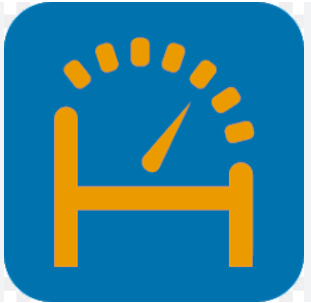 Huidige ZorgBedWijzer voor inzicht in ELV bedden
Beddencapaciteit wordt continue bijgewerkt
Kan voorkomen dat wanneer volgens ZorgBedWijzer geen bed beschikbaar is, er na telefonisch overleg toch een bed wordt gevonden
Bijv. bed op GRZ-afdeling wordt ingezet voor patiënt met ELV-hoog (ander product en andere financiering)
Kan voorkomen dat er bedden vrij zijn vanwege ontbreken personele capaciteit
Alleen bed op ZorgBedWijzer wanneer hiervoor personeel beschikbaar is
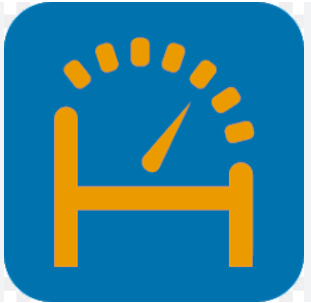 Nieuwe ZorgBedWijzer - deelnemers
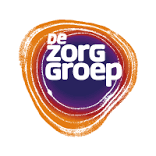 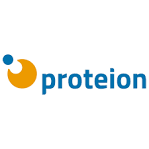 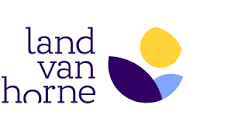 Powered by Proteion
PAVO zorg
Huize Molenveld
Beek en Bos
PZL (Privé Zorg Limburg)
Sint Jozef wonen en zorg
Klosterhoaf
Villa Casimir
Lindezorg
Villa Dahlia
Maison Molenbeecke
Vincent dePaul
Samen Zorgen Huis Leudal
La Providence
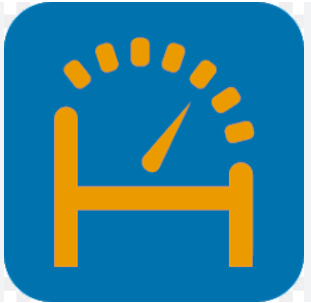 Nieuwe Zorgbedwijzer
Benaderbaar via app ZorgBedWijzer of www.zorgbedwijzer.nl 
Uitvraag doelgroep
(ter voorkoming van vervuiling) managementinformatie 
Belangstellend, maar niet op zoek naar een bed
Alle vrije beddencapaciteit is inzichtelijk 
Regulier Wlz, IBS- en zorgcrisis, ELV, GRZ, palliatief
Telefonisch contact met Zorgpunt wanneer er geen bedden beschikbaar zijn (overdag en ANW)
Telefoonnummer 085-000 3931
Nieuwe Zorgbedwijzer
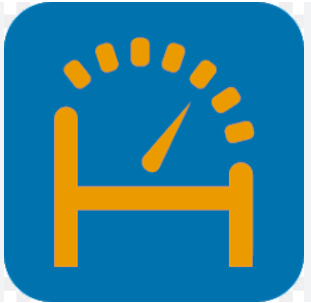 Zorgpunt gaat direct met vraag verwijzer aan de slag en zoekt afstemming met zorgaanbieders binnen en buiten de regio en koppelt zo spoedig mogelijk aan verwijzer terug
M.b.t. ANW nog in afstemming met Zorgpunten in Zuid-Limburg
Verwijzing in triage naar ‘Consultatie’
Inzicht in vrije beddencapaciteit zonder triage via ‘Overzicht’ 
ZorgBedWijzer levert managementinformatie voor de zorgverzekeraar
Helpdeskfunctie info@proteion.nl
Nieuwe Zorgbedwijzer
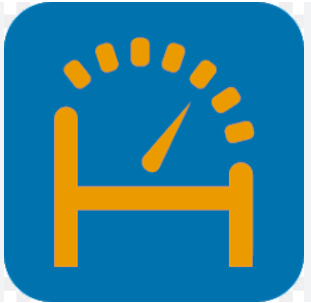 Live-gang gepland op 1 februari a.s.
Optimalisatie van beddencapaciteit in de regio
Geen garantie dat er altijd een bed beschikbaar is
 Geen personeel beschikbaar > geen opname in ZorgBedWijzer
Beschikbaar bed > kan niet worden gereserveerd; er vindt altijd inhoudelijke beoordeling plaats
Kan voorkomen dat wanneer volgens ZorgBedWijzer geen bed beschikbaar is, er na telefonisch overleg toch een bed wordt gevonden
Bijv. bed op GRZ-afdeling wordt ingezet voor patiënt met ELV-hoog (ander product en andere financiering)
Koppel meteen terug wanneer zaken niet naar tevredenheid verlopen
We maken samen een succes van de ZorgBedWijzer
Animatie ZorgBedWijzer
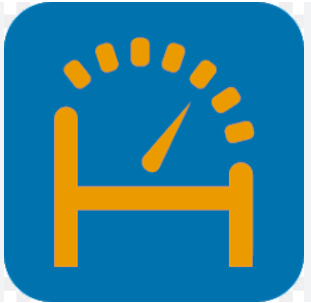 Link naar video
Demonstratie ZorgBedWijzer
Link naar ZorgBedWijzer
Vragen & afsluiting
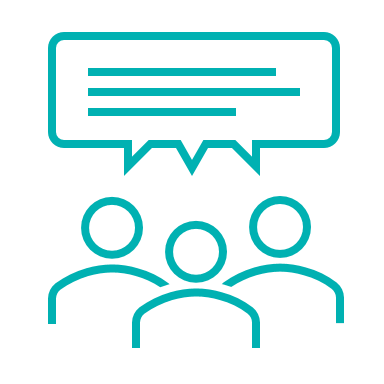